The ABCs of Privacy Compliance atEDUCAUSE Security Conference 2014
Sarah Morrow, MBA-ISM, CIPP/US, GISP
Chief Privacy Officer, South Carolina 
(Former Chief Privacy Officer, Penn State University)

Patrick Feehan, JD, CIPP/US
Director, IT Privacy and Cybersecurity Compliance
Montgomery College
Disclaimer
The content, discussion, or materials presented are for informational purposes only and not for the purpose of providing legal advice. You should contact your attorney to obtain advice with respect to any particular issue or problem or advice.  Use of and access to this information or material does not create any type of  agency or business relationship between you, the conference attendee and the presenters, Sarah Morrow and Patrick Feehan.  The opinions expressed during this presentation are the opinions of the authors and do not reflect the opinions or advice of EDUCAUSE, Penn State University, Montgomery College, the Commonwealth of Pennsylvania, State of Maryland, State of South Carolina or anyone else on planet Earth.

Any rebroadcast, retransmission, or account of this presentation, without the express written consent of Major League Baseball, errr…, EDUCAUSE is strictly prohibited. This presentation is meant for educational purposes only.  Any resemblance to real persons, living or dead is purely coincidental.  Void where prohibited.  Do not use while operating a motor vehicle or heavy equipment.  You must be present to win.  Subject to change without notice.  Disclaimer includes misuse, accident, lightning, flood, tornado, tsunami, volcanic eruption, earthquake, hurricanes and other Acts of God, neglect, damage from improper reading, incorrect line voltage, improper or unauthorized reading, broken antenna or marred cabinet, missing or altered serial numbers, electromagnetic radiation from nuclear blasts, sonic boom vibrations, customer adjustments that are not covered in this list, and incidents owing to an airplane crash, ship sinking or taking on water, motor vehicle crashing, dropping the item, falling rocks, leaky roof, broken glass, mud slides, forest fire, or projectile (which can also include, but not be limited to, arrows, bullets, shot, BB's, shrapnel, lasers, napalm, torpedoes, or emissions of X-rays, Alpha, Beta and Gamma rays, knives, stones, head slaps, nasty tones, mean looks or thoughts, etc.)
Housekeeping
This session is meant to be interactive
That means you have to participate to get the most from this session.
If you leave with questions; it’s your fault (unless we ran out of time or don’t know the answer)
There are no stupid questions; no really, there aren’t any!
Ask when it occurs to you – don’t wait… jump up and down if you have to!
You Must Click Through to Continue
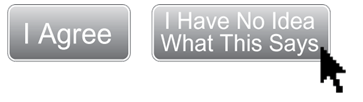 Objectives
Review Privacy Office Location/Position
Why that may be important
Discuss Data Elements
Different types may be subject to different laws
Regulatory Acronyms
Institutional Compliance Requirements
How it’s accomplished
Awareness
Constituents and Partnerships
Wrap-up & Questions
Responsibility
Privacy Office location possibilities
Legal
Compliance
Risk Management
IT Security
Other
What that means for you as an IT professional
Data Types:
Institutional
Salary
Research (NIH, DOD, etc.)
Intellectual Property
Academic Records
Blue Prints
Library Collections
Office of General Counsel
Personal
Social Security Number
W-2/W-4
Dependents
Employee Evaluations
Health data (ADA)
Data Classes and Data Extracts
Yawn, Insensitive
Somewhat Arguably Sensitive
Ah, OK, mediumly sensitive
Real Real Sensitive
Nuclear Sensitive  (Wait, we have that here?)

Data Extract Requests – increasing – how handled.
Which laws affect your area?
Universities are hybrid entities
Not just for HIPAA
Financial regulations
Employment law
DMCA
State laws
State institutions
State related institutions			
NCAA
Title IX
Alphabet Soup
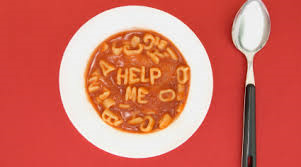 FERPA 				
HIPAA/HITECH		GINA (research)
Red Flags			US PATRIOT Act
TCPA				TSR/DNC
GLBA				FCRA
Civil Rights Act of 1866, 1964…
COBRA				ECPA
Tax Law     Davis Bacon Act(Gov’t Contracts)
[Speaker Notes: Here’s the beginning of privacy alphabet soup and just some of these regulations have been updated recently

Federal Education Records Privacy Act (Buckley Amendment)
Health Information Portability and Accountability Act/ Health Information Technology for Economic and Clinical Health
Red Flags
Telephone Consumer Protection Act of 1991
Gramm Leach Bliley – Financial modernization Act of 1999
Civil Rights Act of 1866, 1964…
Consolidated Omnibus Budget Reconciliation Act
Controlling the Assault of Non-Solicited Pornography And Marketing Act
Genetic Information Nondiscrimination Act (GINA)
Uniting (and) Strengthening America (by) Providing Appropriate Tools Required (to) Intercept (and) Obstruct Terrorism Act of 2001
Telephone Sales Rule/ Do Not Call (Track?)
Fair Credit Reporting Act
Electronic Communications Privacy Act (1986)
Davis Bacon (gov’t contract and wages) (anti kickback)]
And…
COPPA				UDTPA(FTC and PA)
PCI-DSS			HEOA
73 PS 43 §2301 et seq. NCAA
ADA/Rehabilitation Act
Affirmative Action		Intellectual Property
Copyright			FAR 
FLSA				Employment Law
Federal Education Loans
[Speaker Notes: So you see, no dearth of acronyms…

Children’s Online Privacy Protection Act
Payment Card Industry- Digital Security Standards
PA State Breach of Security Notification
American Disabilities Act
Affirmative Action
Copyright
Fair labor Standards Act
Federal Education Loan laws

Unfair and Deceptive Trade Practices Act
Higher Education Opportunity Act – 2008
National Collegiate Athletic Association (NCAA)
Intellectual Property
Federal Acquisition Regulation – Export
Other Employment law]
And…
Cleary Act			CAN-SPAM
DMCA				EFTA
Export				FACTA
FMLA				False Claims Act-
E - Discovery		(Whistleblower Law)
Institution Review Board
Solomon Amendment - Military Recruiting
Etc.
[Speaker Notes: Digital Millennium Copyright Act
Family Medical Leave
Electronic Funds Transfer]
HOW?
IT Security (Security Operations and Services)
	Intrusion Detection
	Intrusion Prevention
Partner with other Key Units
	Registrar
	University Health (Hospital)
	Bursar
	Corporate Controller
	Risk Management
	Purchasing/Contracts
HOW? Policy (Big “P”)
Endpoint Security
	An endpoint with your most 
	protected data or access to
	it – how is it secured?
Servers
	Relic Data
	Vintage Data
	Accidental Data
	Oh That’s Where It Went Data
Depending on you, the IT Specialist
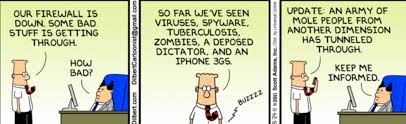 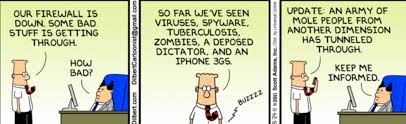 [Speaker Notes: Without your help the Privacy Office is sunk.]
Training
Awareness is the first step
Be available
Be knowledgeable or know to whom you can go
Hand to Hand Combat
Spread the gospel (drink the Kool-Aid – it tastes ok)
Become Certified
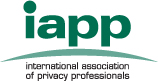 Finally
More Global Interactivity
Research and Collaboration
Federated Identities
More scrutiny
More transparency
Freedom of Information Act
More new technology
BYOD
Social Media 
Fewer resources
Do more with less
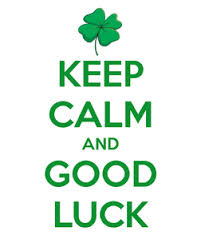 Questions?
Sarah Morrow
(803)896-4450
smorrow@cio.sc.gov

Patrick Feehan
(24)567-3087
Patrick.Feehan@montgomerycollege.edu